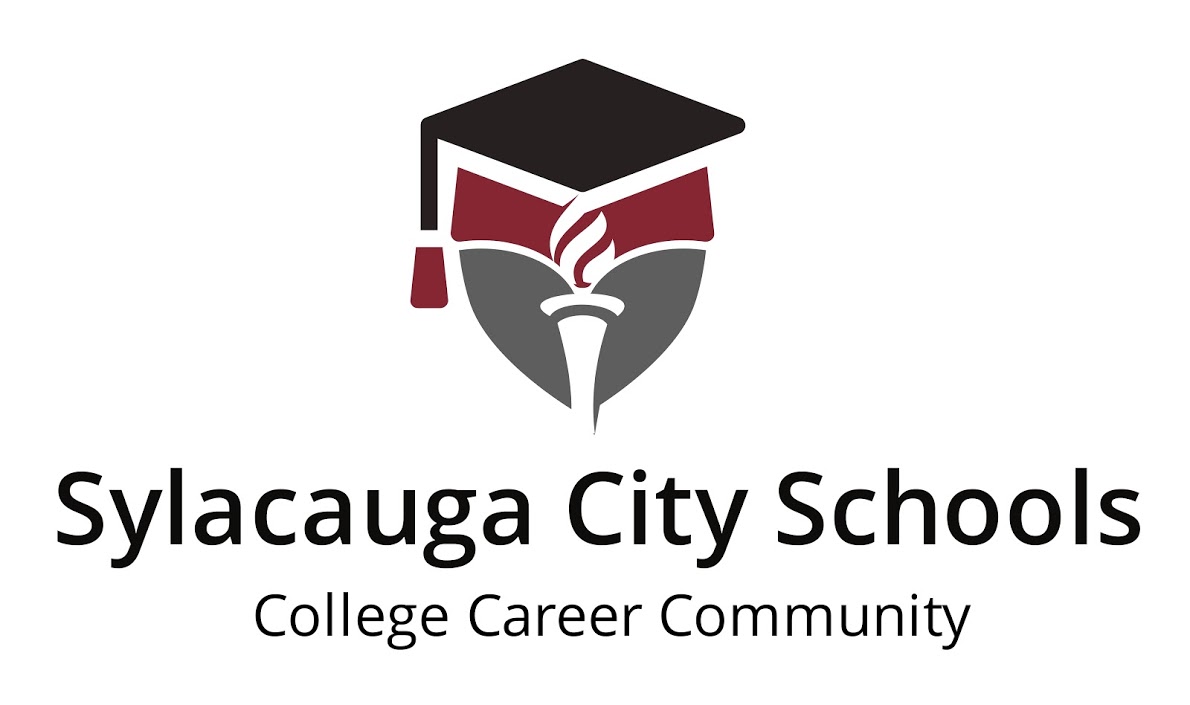 Coffee with the Counselors
Nichols-Lawson Middle School
DeAsia McNeal, M.Ed., NCC
Abby Whitfield, M.Ed., NCC
‹#›
The Mission of  Sylacauga City  Schools,
In partnership with families and the community, is to prepare graduates who are ready for college, career, and community success.
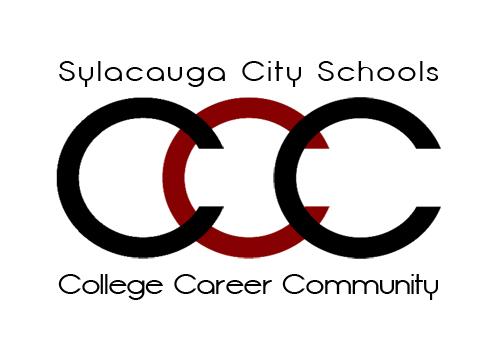 Mission Statement
The mission of Nichols-Lawson Middle School Counseling Program is to provide high quality, comprehensive school counseling services to all students. Our program will support and encourage the academic, personal/social, and career development of all students to ensure that they are ready for college, career, and community success.
Vision
The vision of the NLMS school counseling program is to provide diverse and developmentally appropriate opportunities for students to become academically successful, capable, self-reliant and resourceful. The program aims to provide students with a smooth transition from elementary to middle school and middle to high school. The program builds collaboration with parents, teachers, and other stakeholders to enhance the potential for every students’ postsecondary success.
Our Vision for Coffee With the Counselors
Informal, discussion based sessions where we can learn from each other and discover how we can best help the students of NLMS.
We would love feedback, communication, and personal stories in order to make our program thrive here at NLMS.
Needs Assessment for future topics!
The Role of a Counselor
To provide individual counseling and student planning.
To provide career education.
To provide large group guidance and psychoeducation.
To help prevent problems from developing.
To form a partnership between the school and the surrounding community for the well-being of our students, parents, as well as our faculty and staff.
Ask yourself…..
Does your child have any social media accounts (Instagram, Facebook, Snapchat, etc.)?
Does your child have an email account?
Does your child have a gaming system (XBox, Playstation. etc.)?
Does your child have a cell phone with internet access?
If you answered YES
If you answered yes to any of the previous questions, then Internet Safety should be a concern for you and your family.
Video
https://www.youtube.com/watch?v=6jMhMVEjEQg
A Parents’ Guide to
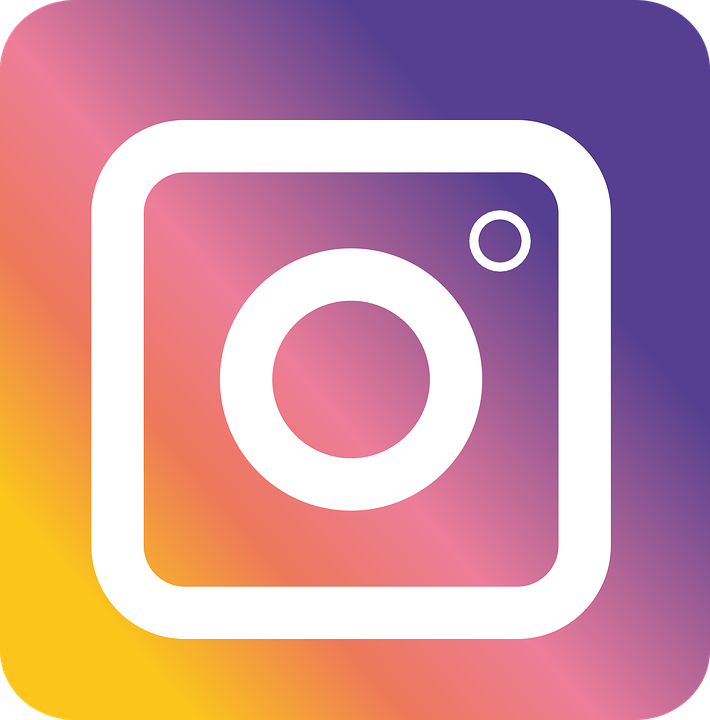 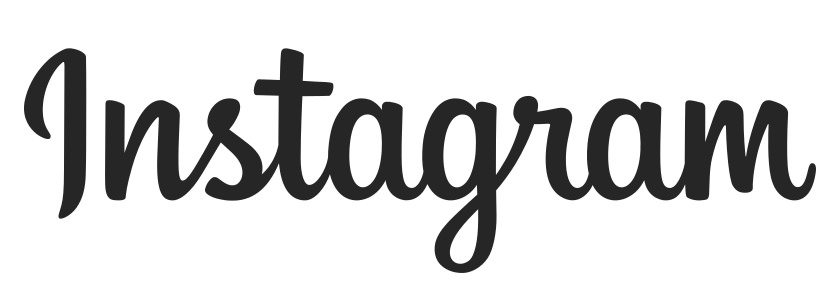 A way to socialize in mixed-media conversations that include likes and links. 
In compliance with the Children’s Online Privacy Protection Act, the minimum age for Instagram is 13 years old. The app does not ask about age, but will delete accounts when notified that the user is under 13.
Risks include: mean behavior among peers, inappropriate photos or videos that can hurt a child’s reputation, and attracting the wrong kind of attention. 
Private vs. Public accounts
Talk to your students about their public image
A Parents’ Guide to
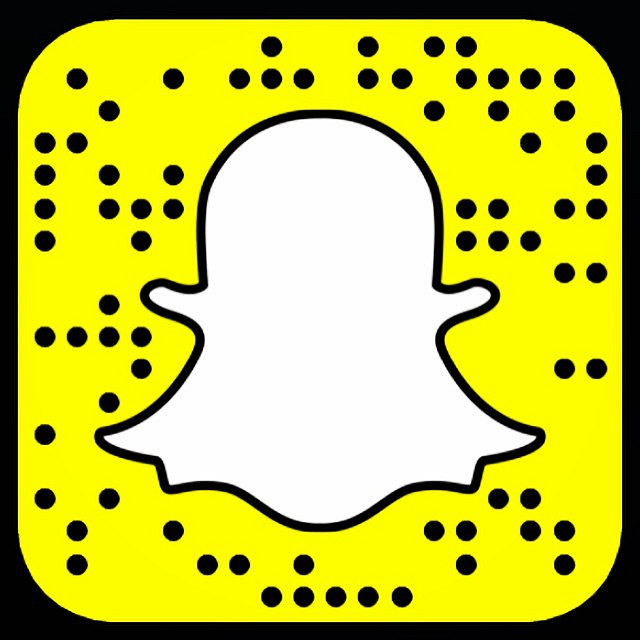 Minimum age of 13 - does require birthdate upon sign up.
“In the moment” pictures that disappear.
It is possible to take a screenshot of snapchats, so talk to your students about the importance of sending appropriate snapchats.
Make sure your students have a strong and unique password as others could hack into their account and falsely impersonate them, damaging their reputation.
Sharing nudity is a crime for anyone under 18. Snapchat has been referred to as the “sexting” app. 
Contact https://support.snapchat.com/en-US/ca/policies-and-safety  to report harrassment, abuse, or inappropriate images.
Statistics
About 88% of teenages in the U.S. have access to a desktop or laptop computer.
92% report going online at least once a day.
88% ages 13-17 say they have a cell phone.
91% report that they access the internet from their phone.
71% of teens use more than one social network site, with Facebook, Instagram, and Snapchat being the most used.
Statistics
About 61% of parents say they have ever checked which websites their teen visits.
60% of parents have checked their teen’s social media profiles.
39% of parents report using parental controls for blockering, filtering, or monitoring their child’s online activities.
16% use parental controls to restrict their child’s internet usage on cellphone.
94% of parents say they have ever talked to their child about internet safety.
Statistics
55% of teens have sent personal information to someone they do not know through the internet. 
29% have been contact or harassed by a stranger on the internet.
About 30% of internet sex crime relationships were initiated on a social networking site.
90% of children 8-16 year olds have seen sexual content online, whether it was by accident or intentional. 
65% of 8-14 year olds have been involved in a cyber-bullying incident.
Cyberbullying
Using technology, such as computers or cell phones, to harass, make fun of, or otherwise embarrass another child.
Intentional & Repeated
Ex: sending hurtful texts, spreading rumors online, posting embarrassing pictures
Can be more hurtful than physical bullying.
Victims of cyberbullying are nearly twice as likely to attempt suicide.
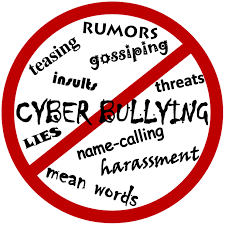 Cyberbullying
Parents of children who are cyberbullied should:
If school related, notify school officials
If not school related, notify local law enforcement
Advise child to not respond and block the person
Save messages for evidence
Set up a new account
Sexting
Sending, receiving, or forwarding sexually implicit or explicit photos, videos, or messages.
According to National Campaign to Prevent Teen and Unplanned Pregnancy, 40% of teen boys and 37% of teen girls admit to sending sexually implicit text messages.
 It is against the law.
 Can be charged with child pornography distribution.
Safety Tips for Parents
Teach your child not to post identifying information on the internet.
Set a limit to how much time your child can spend online.
Keep the computer in a central location in the home. 
Utilize parental controls and blocking software provided by your Internet Service Provider. You can always contact your ISP for more information. 
Talk to your child about internet predators.
Safety Tips Cont.
Watch for unexplained changes in your child’s behavior. 
Do not hesitate to seek help from law enforcement if you have reason to believe that a predator might be targeting your child. 
Learn what social media outlets and devices your students are using and educate yourself about them.
Technology is mobile, so remember to monitor cell phones, gaming systems, and laptops. 
Continue having dialogue with your children about internet safety.
Discussion starters for parents
Why should you keep personal information private?
What are your favorite things to do online? 
What can you do to be safe while online?
Filters & Monitors
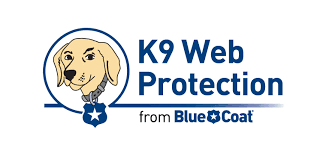 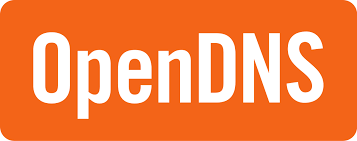 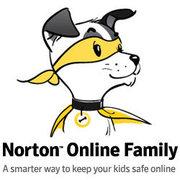 FREE
FREE
THANK YOU
Be on the lookout for future dates!
‹#›